PTOF = Piano Triennale Offerta Formativa
2022-2025
L’INCLUSIVITA’
IL CURRICOLO
L’alunno come PERSONA
L’importanza degli aspetti NON COGNITIVI 
(la costruzione di un ambiente sereno favorisce l’apprendimento)
La relazione docenti-alunni
La relazione docenti-genitori
(Contratto formativo – patto di corresponsabilità – RUOLO ATTIVO ALUNNI E GENITORI)

LE ATTIVITA’ per RITORNARE a stare insieme– L’IMPORTANZA  di TUTTI GLI SPAZI che consentono di condividere esperienze, in particolare quelli all’APERTO – GRANDI SPAZI per esperienze significative – LE USCITE DIDATTICHE
L’IC VALLESTURA DOPO LA PANDEMIA 
il piano di Ri-Generazione:
- LA SOCIALITA’ e la CONDIVISIONE in presenza
- Il nostro territorio come CASA Comune
LE COMPETENZE CHIAVE
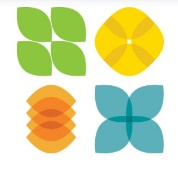 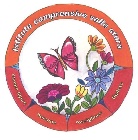 L’EDUCAZIIONE CIVICA
L’OSSERVAZIONE – LA VALUTAZIONE – L’AUTOVALUTAZIONE
LE DISCIPLINE STEAM
Utilizzare tutte le possibilità di crescita AFFETTIVO-EMOTIVA, RELAZIONALE e COGNITIVA offerte dal contesto delle Aree interne per raggiungerei traguardi necessari al
L’INSERIMENTO IN CONTESTI DI RIFERIMENTO PIU’ AMPI e COMPLESSI.

Operare sul proprio territorio come CITTADINI RESPONSABILI per trasferire i valori e le buone pratiche anche in contesti più complessi
LA SCUOLA DELL’INFANZIA: l’importanza della SPECIFICITA’ del percorso 0-6
Il ruolo della Scuola dell’Infanzia nel RAV dell’ISTITUTO
Collegamento con scheda progettuale 3.1b
Della strategia per le Aree interne
DIDATTICA INCLUSIVA per OGNI alunno: attenzione alla persona e ai suoi modi di apprendere (gli stili di apprendimento)

IL PIANO DI INCLUSIVITA’ DI CLASSE
L’INNOVAZIONE DIDATTICA – l’ambiente di apprendimento – la didattica laboratoriale – l’utilizzo delle  tecnologie
Collegamento con scheda progettuale 4.1 – 4.2 – 5.2
Della strategia per le Aree interne
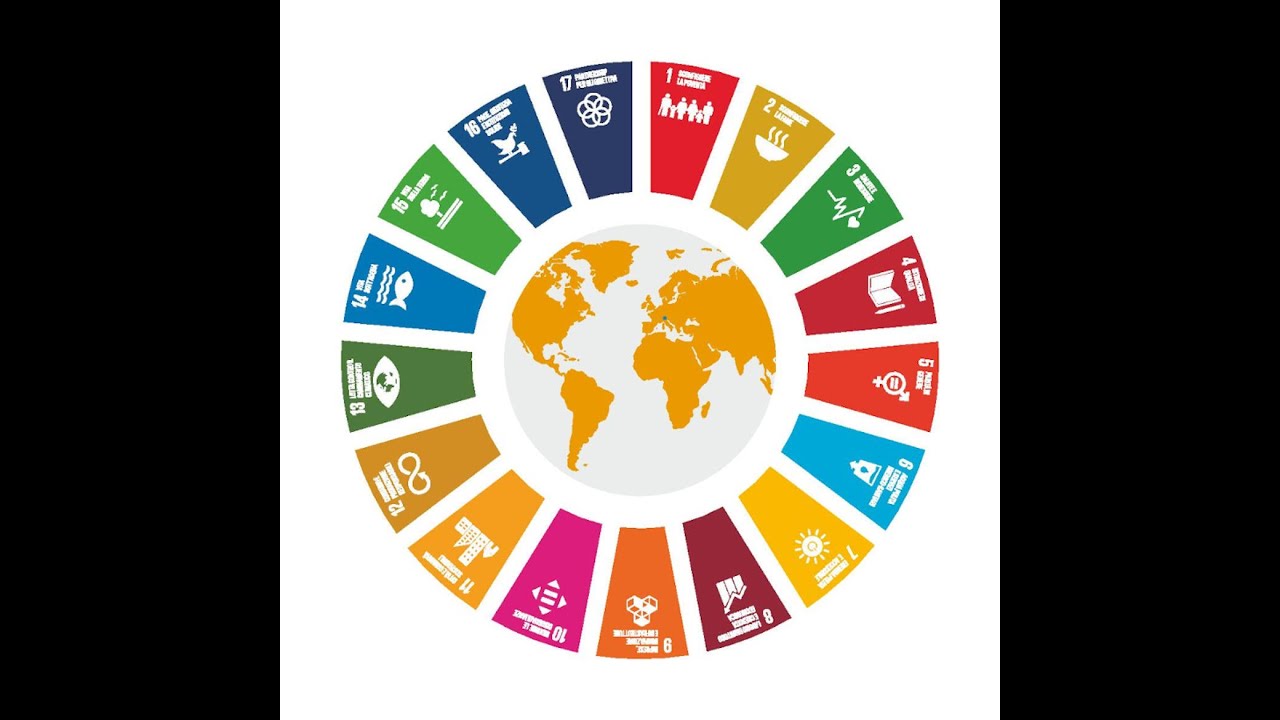 LE PARI OPPORTUNITA’
IL RISPETTO E LA VALORIZZAZIONE DEL TERRITORIO
EQUITA’ degli ESITI attraverso condivisione  attività e metodologie – IL CURRICOLO REALIZZATO (archivio di buone pratiche) – Le discipline Steam
– IL PORTFOLIO DEL DOCENTE
Collegamento con scheda progettuale 6
della strategia per le Aree interne
LE ATTIVITA’ EXTRACURRICOLARI
Collegamento con scheda progettuale 5.1
della strategia per le Aree interne
COLLABORAZIONE CON ENTI del TERRITORIO
IL PATTO EDUCATIVO TERRITORIALE e le sue finalità
SCUOLA DEL TERRITORIO e PER IL TERRITORIO
DIPARTIMENTI DISCIPLINARI
L’AUTOVALUTAZIONE e LA VALUTAZIONE
LA PLURICLASSE
Collegamento con scheda progettuale 4.2 – 4.3 delle Aree interne
IL PIANO DI MIGLIORAMENTO
L’EDUCAZIONE ALLA LEGALITA’
CONTINUITA’
POTENZIAMENTO
LA RENDICONTAZIONE SOCIALE
ORIENTAMENTO 
dai 3 ai 14 anni
L’EDUCAZIONE ALLA SALUTE
RECUPERO
LA SCUOLA DOPO LA PANDEMIA
Il piano RiGenerazione Scuola
Le scelte dell’Istituto:
A) Recuperare la socialità;
B) Riportare un giusto equilibrio
tra tecnologia e fattore umano: recuperare spazi di socialità e condivisione in presenza per alunni, genitori, docenti
C) Vivere il territorio come LA CASA COMUNE
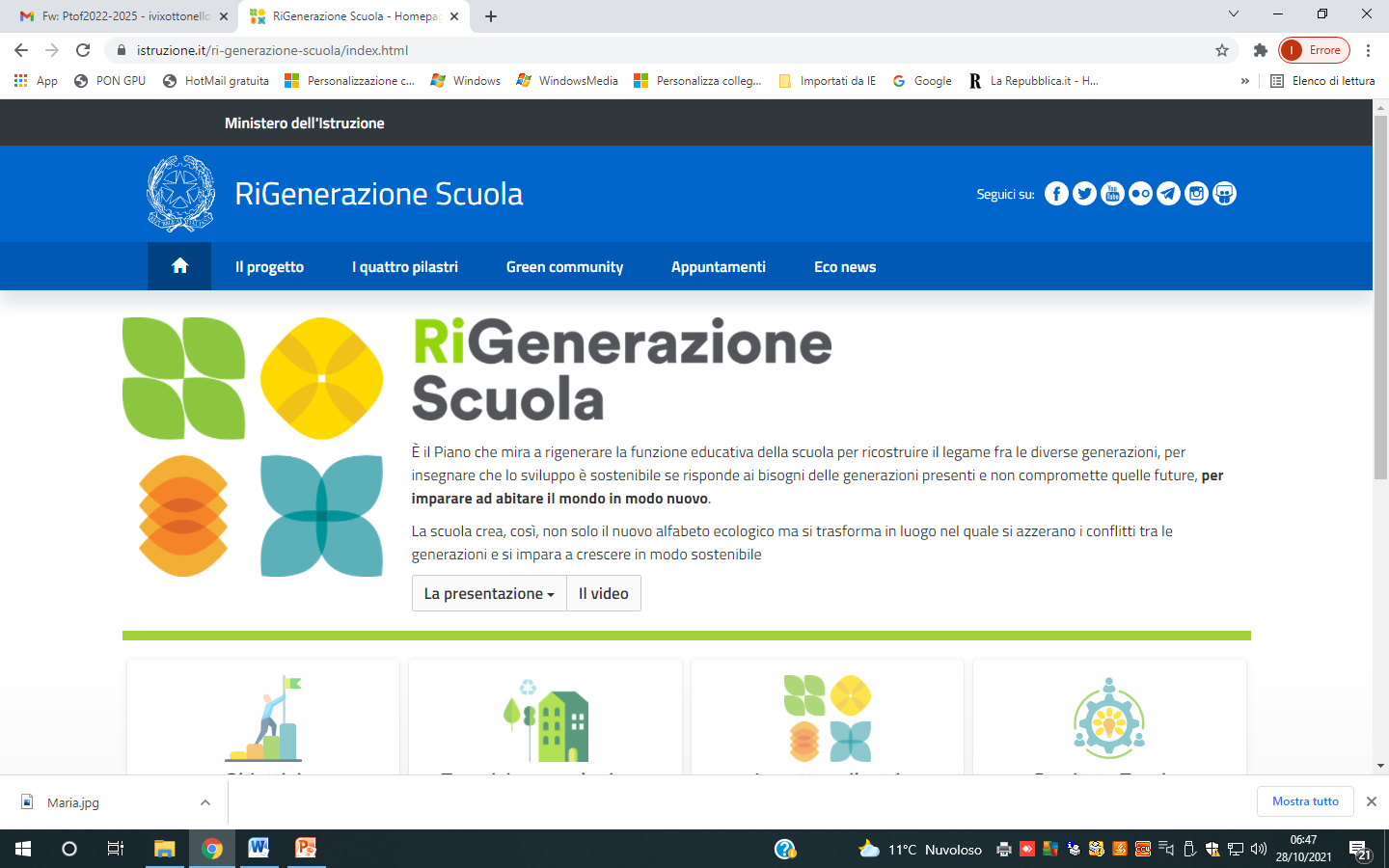 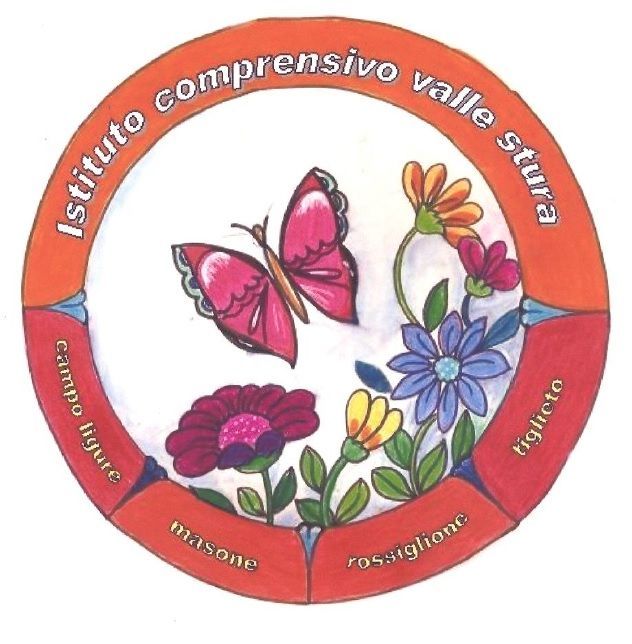 GLI OBIETTIVI dell’AGENDA 2030
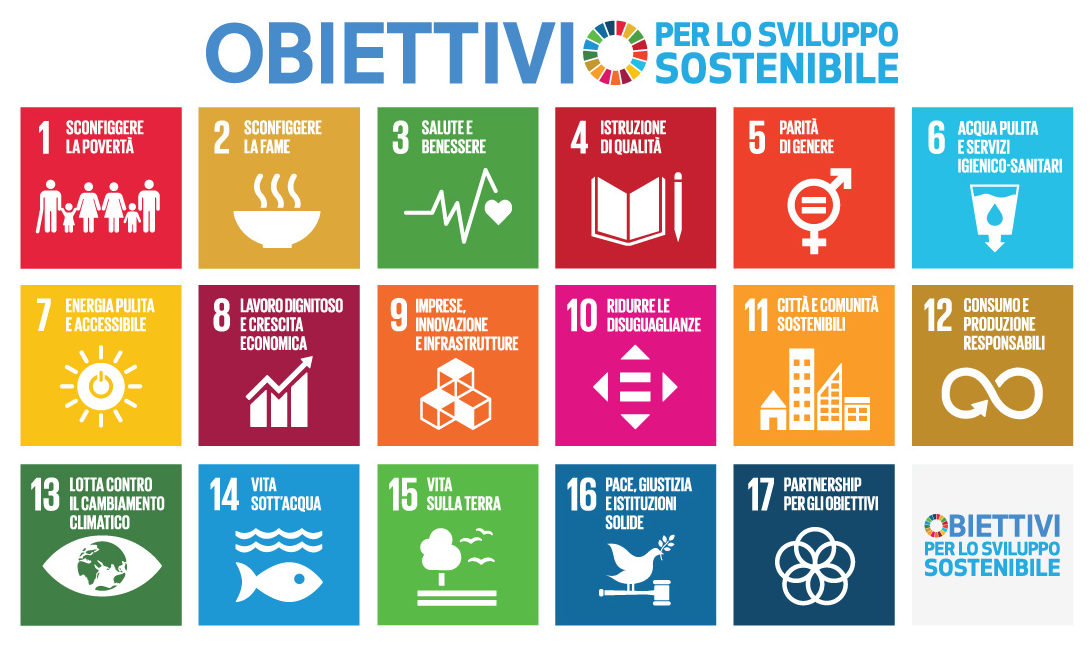 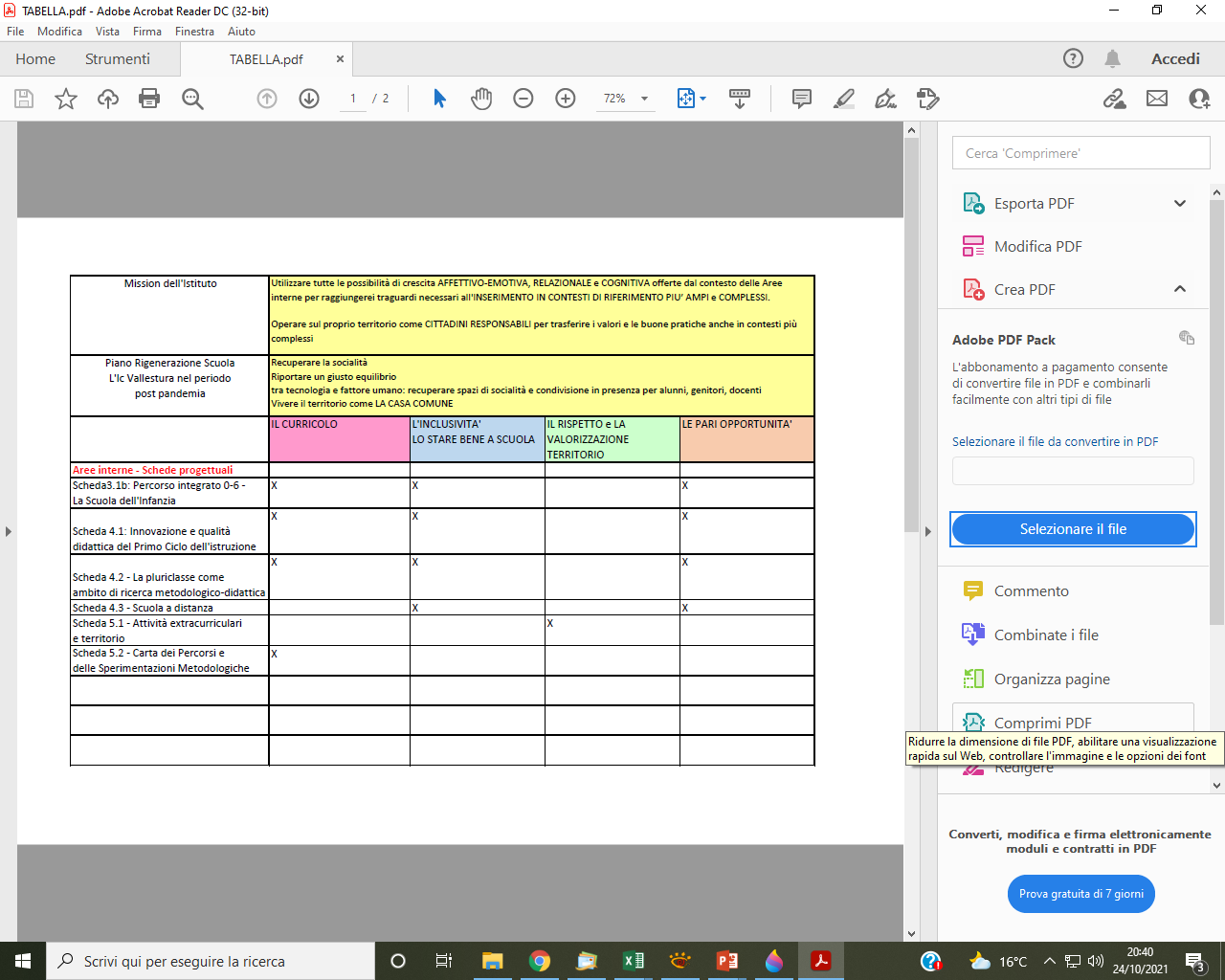 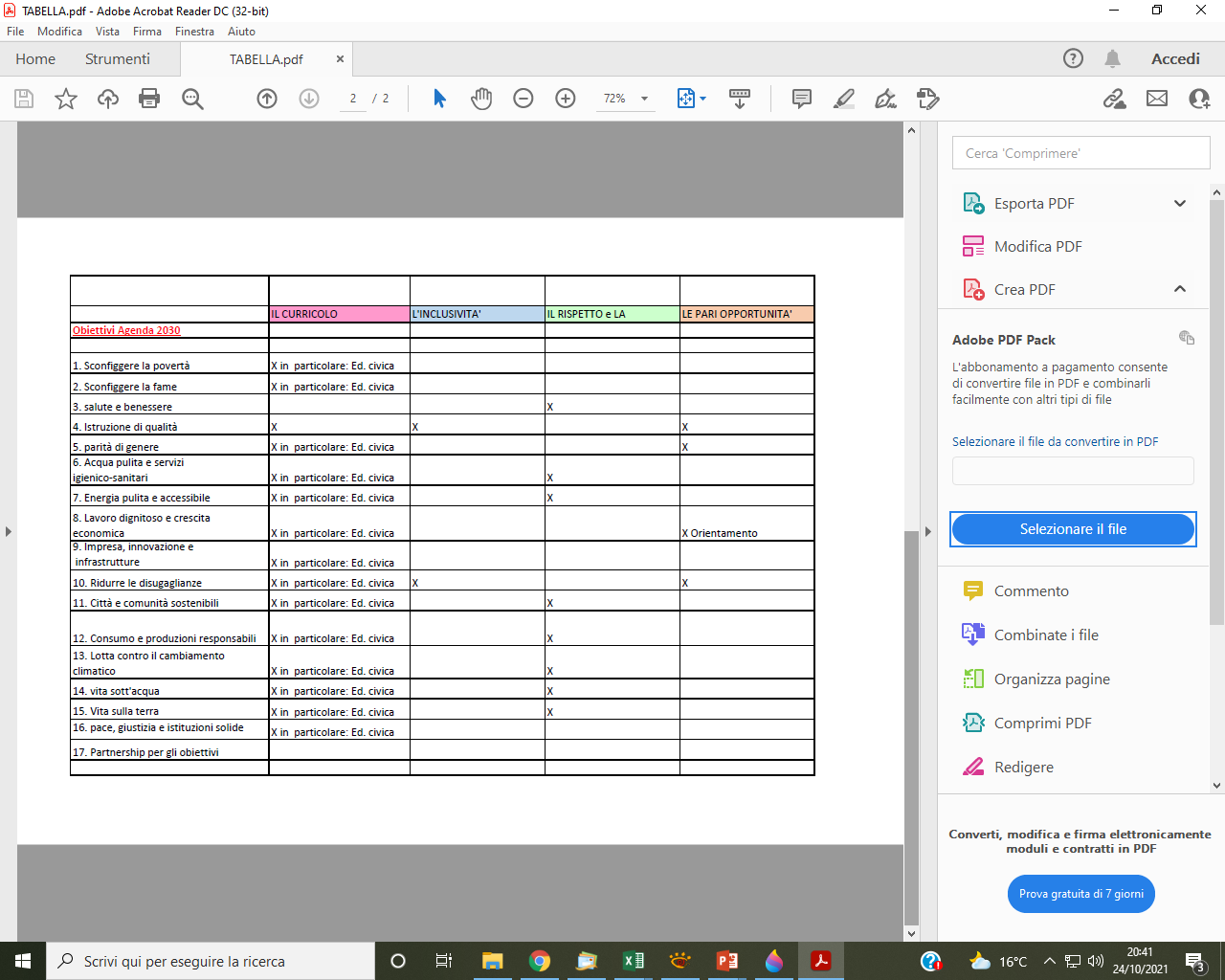 DEFINIZIONE POF ANNUALE
La Mission dell’IC 
e la sua articolazione
1) CURRICOLO
2) INCLUSIVITA’-STARE BENE A SCUOLA
3) RISPETTO E VALORIZZAZIONE DEL TERRITORIO
4) PARI OPPORTUNITA’
Il piano di Ri-generazione post pandemia
RAV
PDM
Gli obiettivi dell’Agenda 2030
Realizzazione Progetti Aree Interne